How to test eIDAS
How to test eIDAS in the INT environment
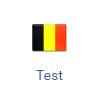 We have created a new country “Test”

You can log on to this country with your own eID card

… but your request will be handled via eIDAS as with other countries,
    this means you need to link your login to a BIS or a RRN number in Belgium
FAS QA environment
FAS INT environment
eIDAS protocol
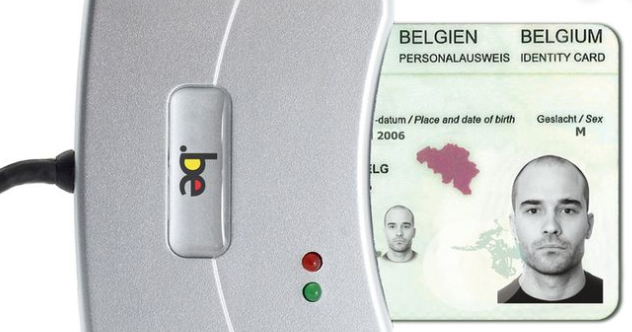 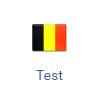 eGov application
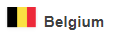 Eidasjean Dupuis
70411914770
Jean Dupuis
Born 19/01/1970
BIS number of Eidasjean Dupuis
70411914770
How to test eidas in the INT environment
1. Register yourself as a person with a foreign eID card via https://iamapps.int.belgium.be/sma
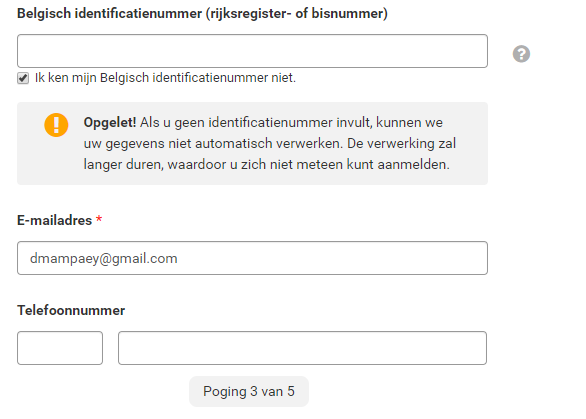 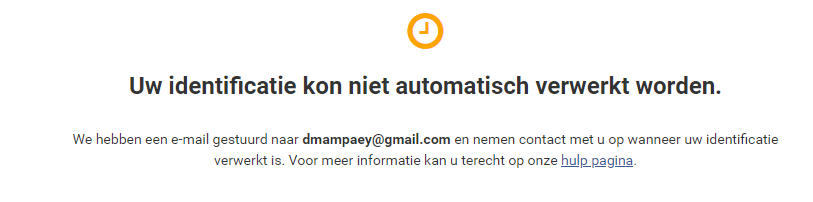 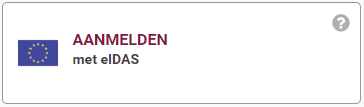 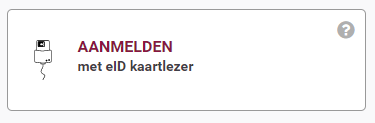 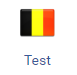 (INT environment) log in to SMA
(QA environment)
2. Request BOSA DGDT to create a BIS number in the INT environment for you
Tip: Ask to create a fictive name such as “Eidasjean Dupuis” and BOSA will link it to the eidas  login in step 1
Send this request to Servicedesk.dto@bosa.fgov.be, also be sure to give your full name and your RRN.
3. Log in with your eID card to the application you would like to test
    for example:      

          https://mycitizenebox.int.belgium.be/myebox/
          https://iamapps.int.belgium.be/sma
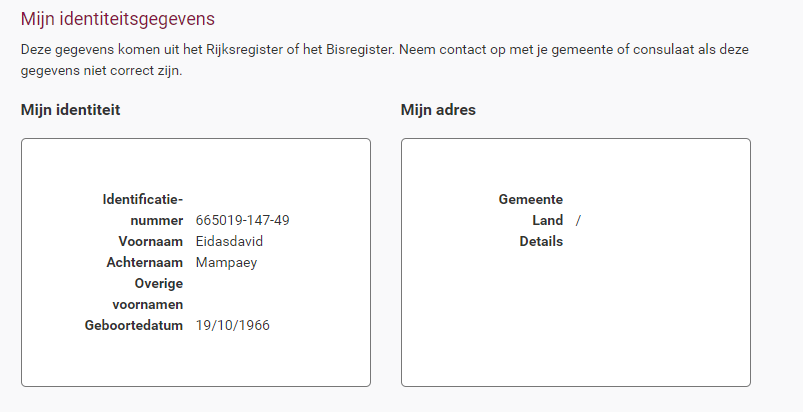 After registration experience with eBox
Login via eIDAS with “test” country
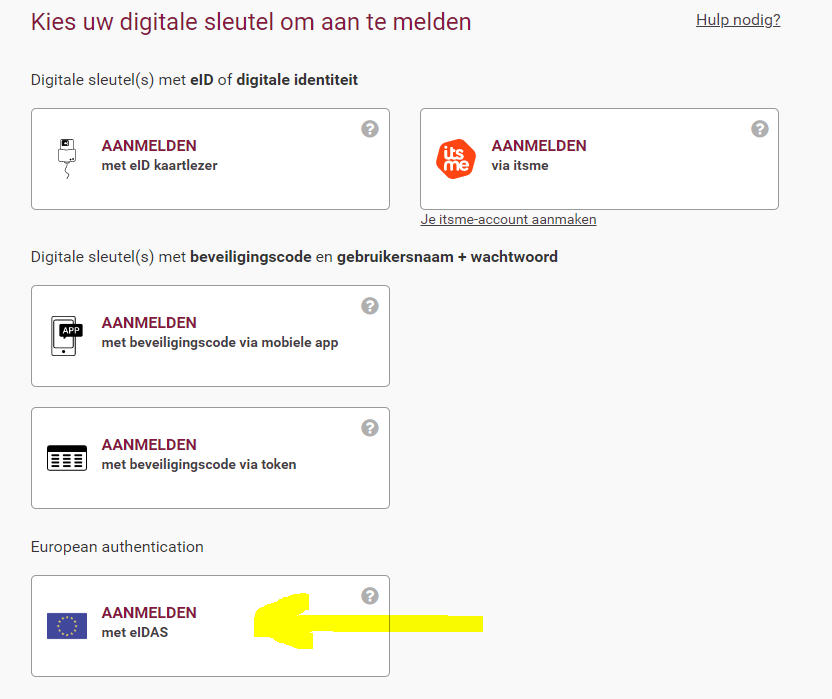 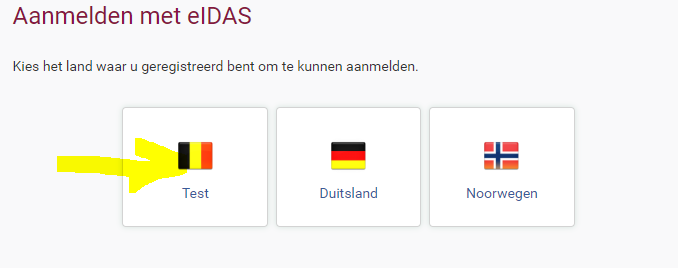 Log in QA environment representing the “test” country, using your eID
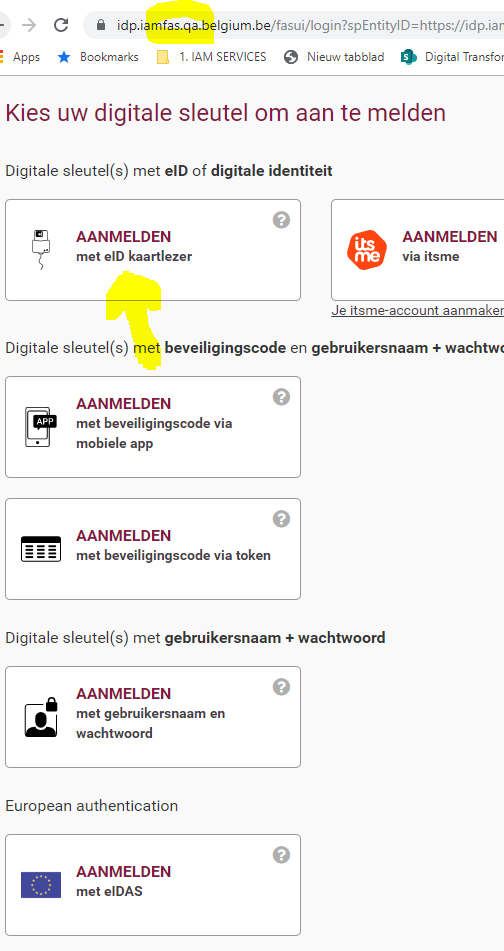 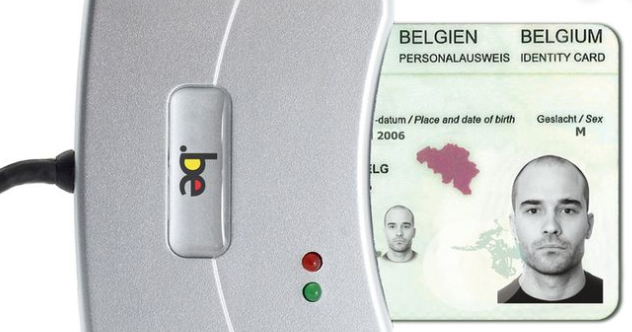 Confirm it is you
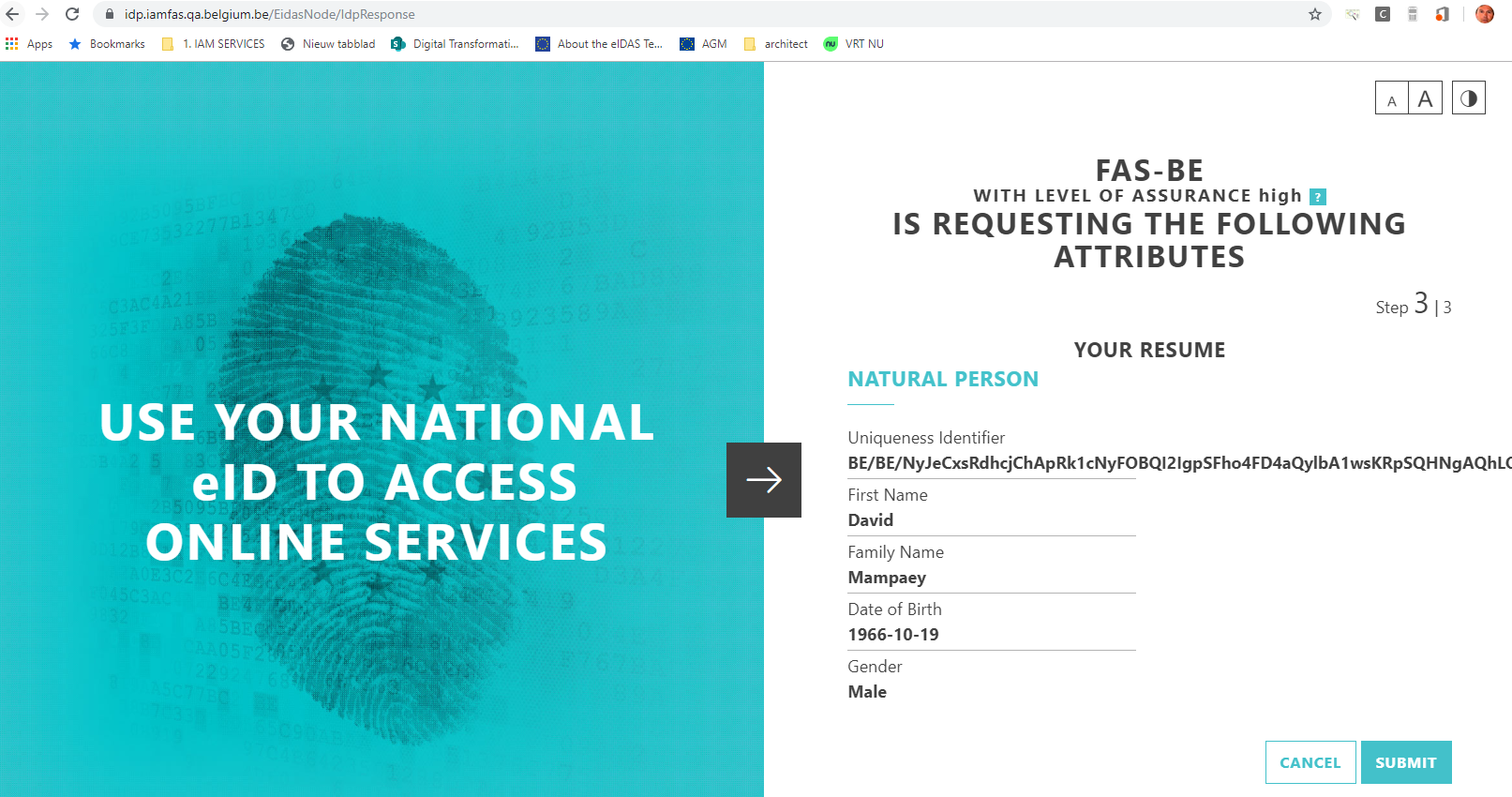 Give consent to eBox
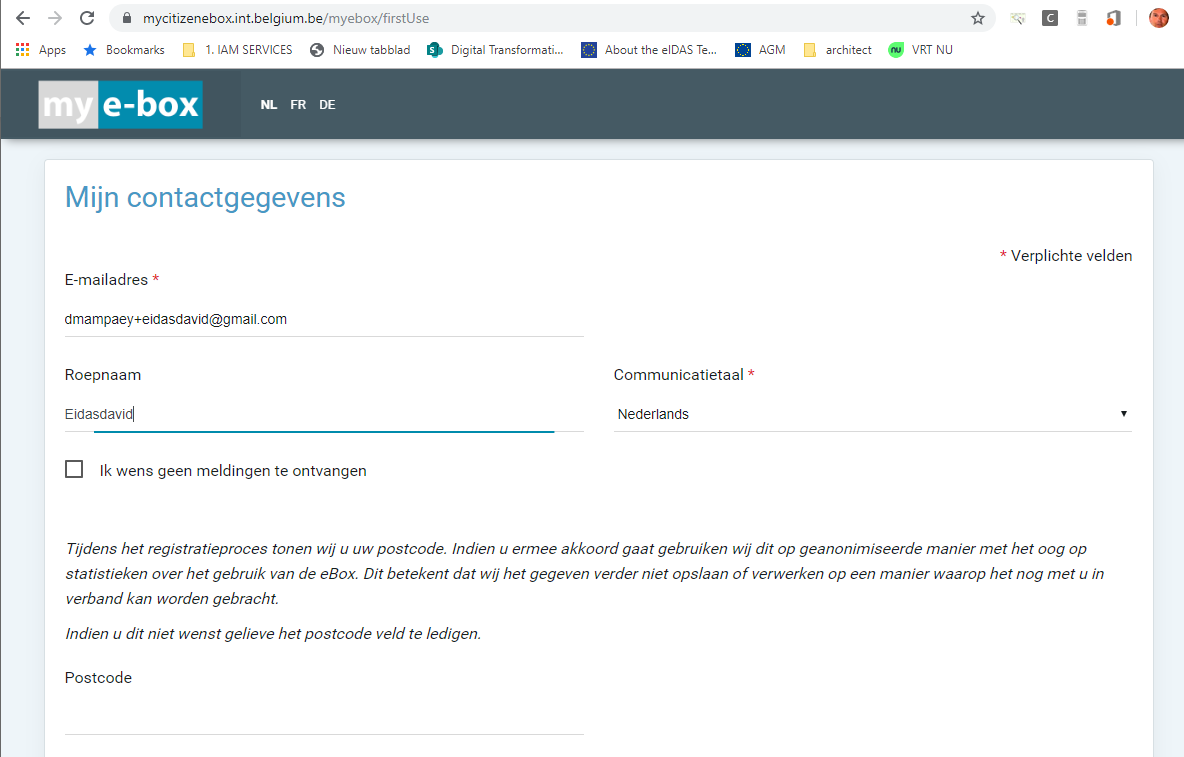 Access to the eBox via eIDAS
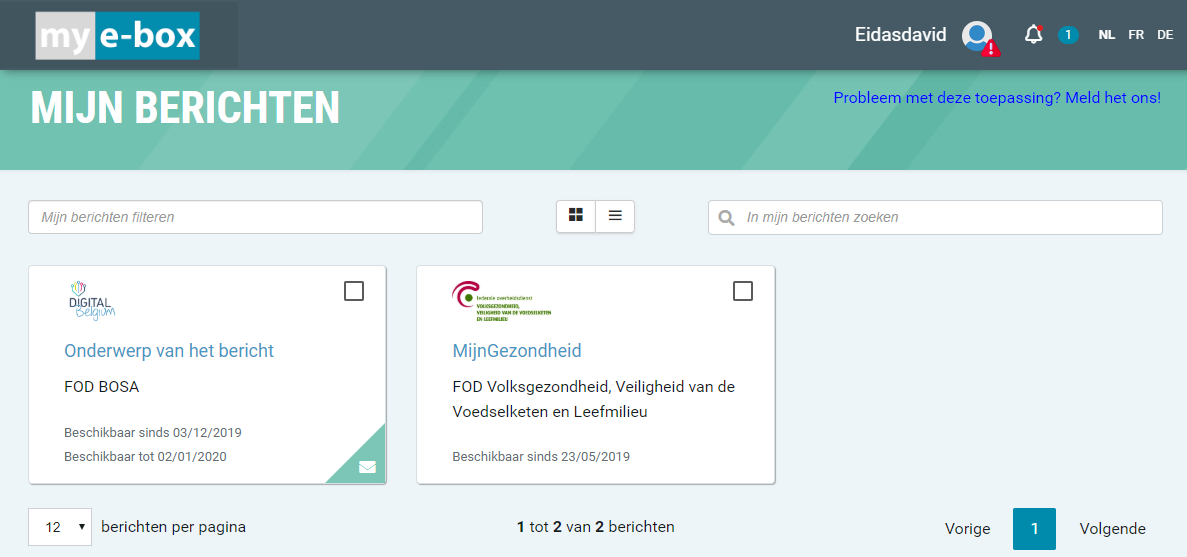